Introduction of new DSA parcels and general large letter manual Mailmark product variants
Royal Mail’s proposal to introduce new manual Mailmark enabled products


September 2020
Contents
What’s changing and why?
What are the benefits of the changes
The new product
The product migration plan – DSA parcels
The product migration plan – DSA general Large Letters
Key dates
2
What’s changing and why?
Royal Mail is preparing for the introduction of new Parcel-sorting automation by increasing the number of Mailmark barcoded product options
New Manual Mailmark variants of the DSA Parcel and General Large Letters products will be introduced from 5th April 2021
The products that will be affected are:
Downstream Access Parcels for 70 & 1400 way sort
General Large Letters (GLL) - fulfilment large letters 70 & 1400 way sort
Existing Mailmark GLL <10mm is currently available
These new Mailmark services will be cheaper than the non-Mailmark 70 & 1400 equivalents
The new products will be:
DSA Parcels 70 and 1400 waysort
GLL 70 and 1400 waysort
The proposed wholesale solution uses the Mailmark system
3
The benefit to customers
The introduction of these new Manual Mailmark services offer customers more choice
It will offer the best value service compared with equivalent non-barcoded services – a better price
Mailmark is already widely used by letters customers enabling customers to use a familiar system
It takes advantage of Royal Mail’s new Parcel Automation, which will be fully live by 2024
As the new Parcel-sorting technology is deployed and machinability rates improve these new products will support Mailmark reporting 
Over time 70 way-sort options may achieve the best discounts 
From October 21 adjustments can be managed more easily using the in-Process Revenue Protection system (iRP) 
And finally it will creates the ability for some Wholesale customers to move to eManifest billing which is based on item level declaration and acceptance
4
[Speaker Notes: We need to set expectations re reporting as reporting relies on machining the items.  In 2021 it's highly unlikely that we'll machine any of the 1400 selections and we dont have full coverage of Parcelsorters for the 70.  Reporting will be covered in the phase 2 business case for delivery in October 21 but it will still require us to machine the items.

As our ability to machine parcels rises it will be in our interest to gain a track event for the closed Network this may make the 70 way sort product more attractive to us than the 1400 waysort which bypasses IMC scanning altogether.  70 waysorts also improve container and vehicle fill for customers.

From October 21 Dsa Parcels and GLL will be subject to iRP adjustments thus bringing another set of adjustments into a single place.  Assuming that we deploy Manual Letters and Large Letters in Oct 21 then all DSA barcoded volume will be subject to irP and by 2022 for parcels and 2024 for letters the only RP will be iRP.]
New product changes and specificationsDSA Parcels and general large letters
WHAT ARE THE PROPOSED CHANGES?
WHAT WILL BE THE PROUCT SPECIFICATIONS?
The new products will be:

Manual Mailmark DSA Parcel – 70 and 1400 waysort
Manual Mailmark General Large Letter – 70 and 1400 waysort (0-25mm)
Existing Mailmark 70 GLL covers (0-10mm)

Royal Mail proposes that these are introduced on Monday 5th April 2021
These new products will use the current 70 and 1400 waysort product specifications, but will include new requirements:
Address labelling to assist automation
Mailmark barcode inclusion
2D formats – type 9, 29 and 7 will be available
4-state formats Long (L) and Consolidation (C)*
Mailmark eManifest
Parcel and GLL batches will be added to existing supply chain eManifests
Mailmark Reporting and iRP will be introduced for 70 waysort services from October 2021
Current Revenue Protection processes will remain until October 21
AT LAUNCH THESE PRODUCTS WILL BE CHARGED AT A CHEAPER PRICE THAN THE EQUIVALENT NON-MAILMARK PRODUCTS
* Limited availability
5
Parcel and general large letter customers
ACCESS PARCEL CONTRACT PRODUCTS
ACCESS LETTER CONTRACT PRODUCTS
70 Parcel

1400 Parcel
70 General Large Letter

70 General Large Letter OCR

70 General Large Letter Mailmark 

1400 General Large Letter
6
Product migration plan – DSA parcels
CURRENT OPTIONS
APRIL 2021 OPTIONS
High
70 Manual Parcels
Manual
70 Manual Parcels
New 70 Manual Mailmark Parcels
PRICE
Manual
1400 Manual Parcels
1400 Manual Parcels
New 1400 Manual Mailmark Parcels
Low
Depending on your production processes there might be an opportunity to move to a different sortation level?
7
Product migration plan – general large letters
CURRENT OPTIONS
APRIL 2021 OPTIONS
High
70 Manual GLL
70 Manual GLL
> 10mm
< 10mm
New 70 Manual Mailmark GLL (0-25mm)
1400 Manual GLL
> 10mm
1400 Manual GLL
PRICE
< 10mm
New 1400 Manual Mailmark GLL (0-25mm)
Mech
70 OCR GLL
70 OCR GLL
70 Mailmark GLL
Low
Depending on your production processes there might be an opportunity to move to a different sortation level?
8
Key dates
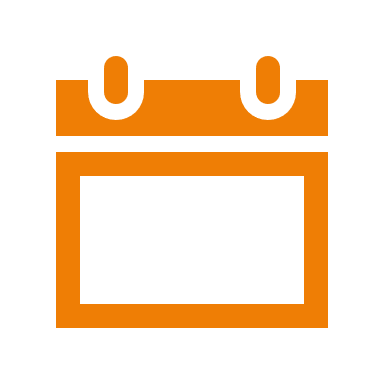 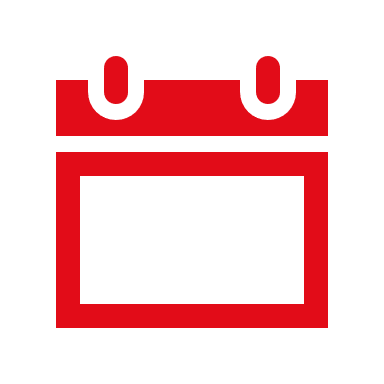 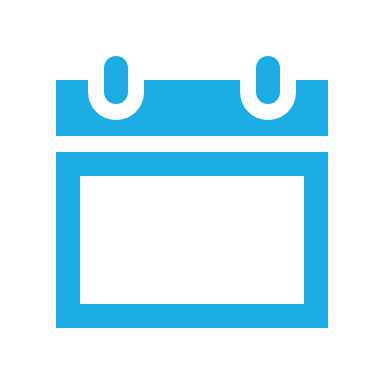 Feb 2021 to March 2021 (tbc)
Feb 2021 to March 2021 (tbc)
23 Sept 2020
Customer notification, publication of user guide update and contract schedule
Customer Acceptance Testing
Mailmark DSA Parcels/ General Large Letters available to purchase and mail
9
Thank you